Hvad står i vejen for at det her bliver en rigtig god dag?
Genopfrisk din arbejdsmiljøviden. Kom til møde om ”Ud af bilen – ned fra ladet”Hvornår? 18. december kl. 10:00-10:30Hvor? Kantinen
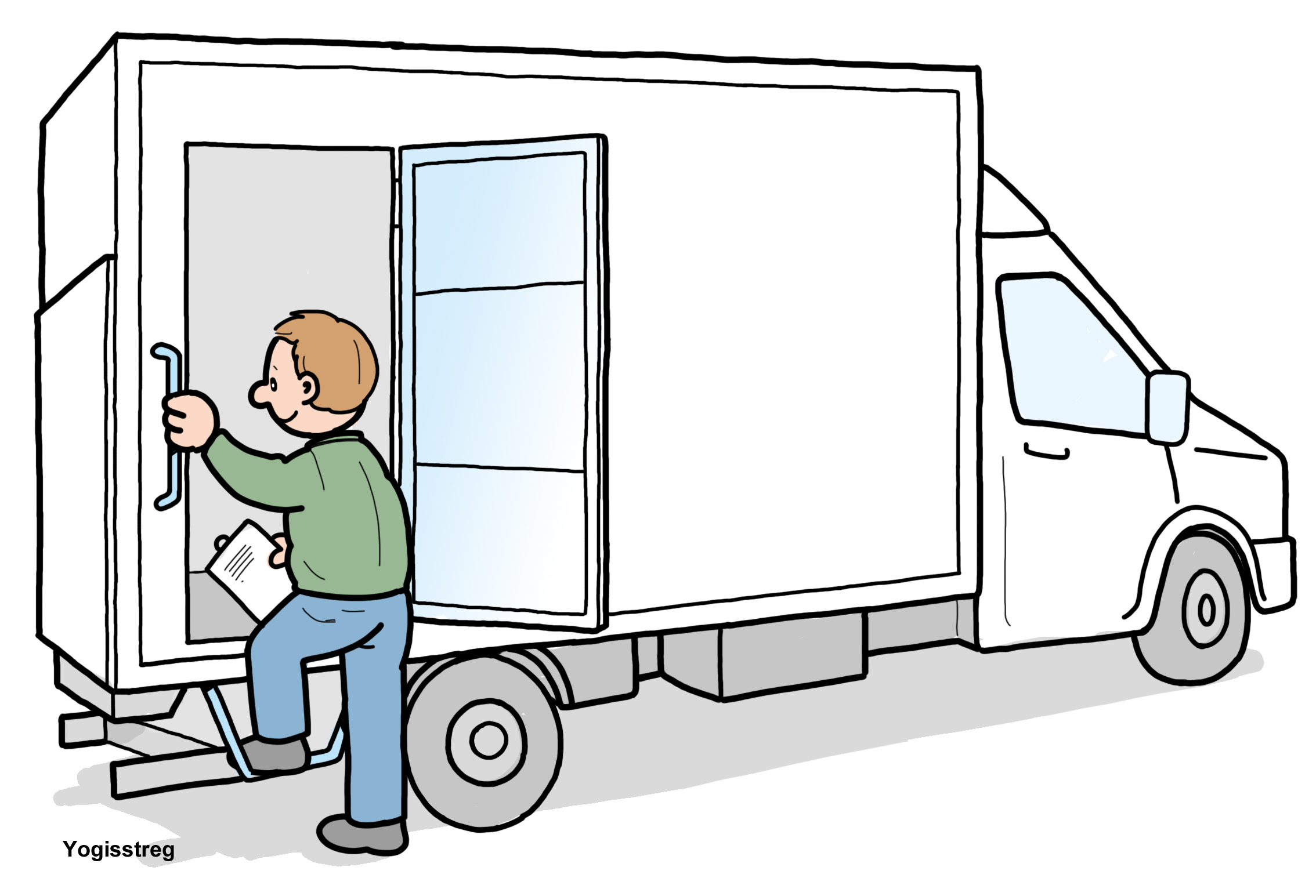 Medbring mobiltelefon og godt humør. 
Vi byder på frisk frugt og kildevand.

Invitation er sendt ud pr. mail

De bedste hilsner
Dorthe
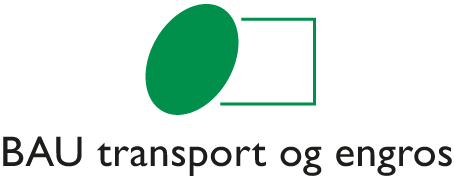 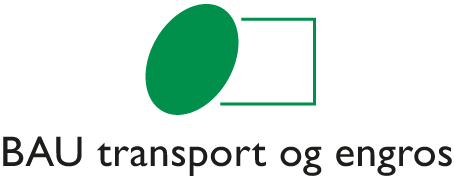 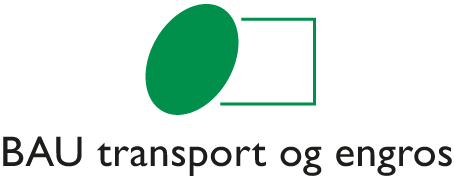 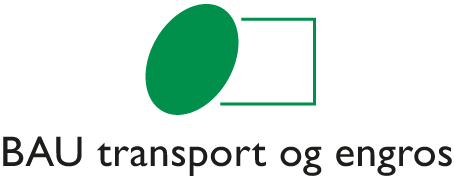 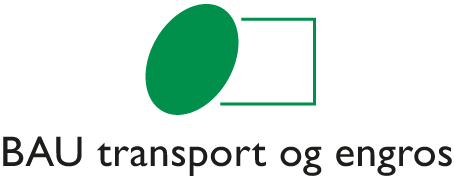 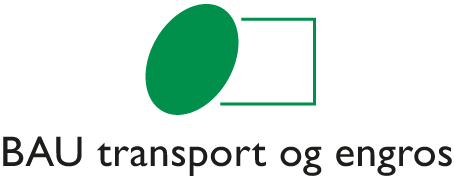